«НОРМЫ ГТО-НОРМЫ ЖИЗНИ»
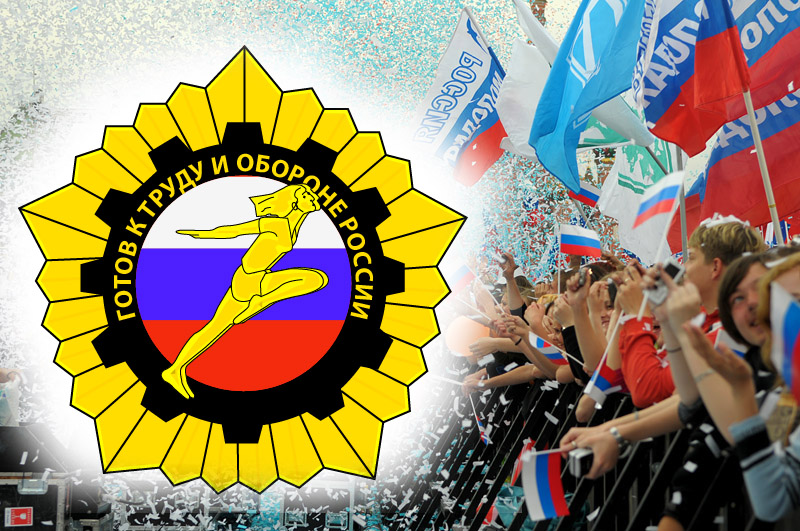 Что такое ГТО?
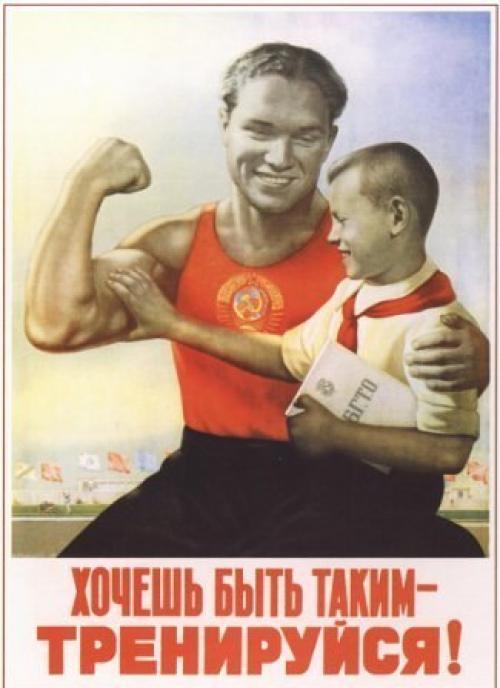 «Готов к труду и обороне» 
-  программа физкультурной подготовки с 1931 года по 1991 год
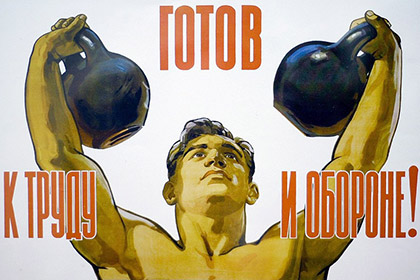 Простота
 Общедоступность
 Укрепление здоровья
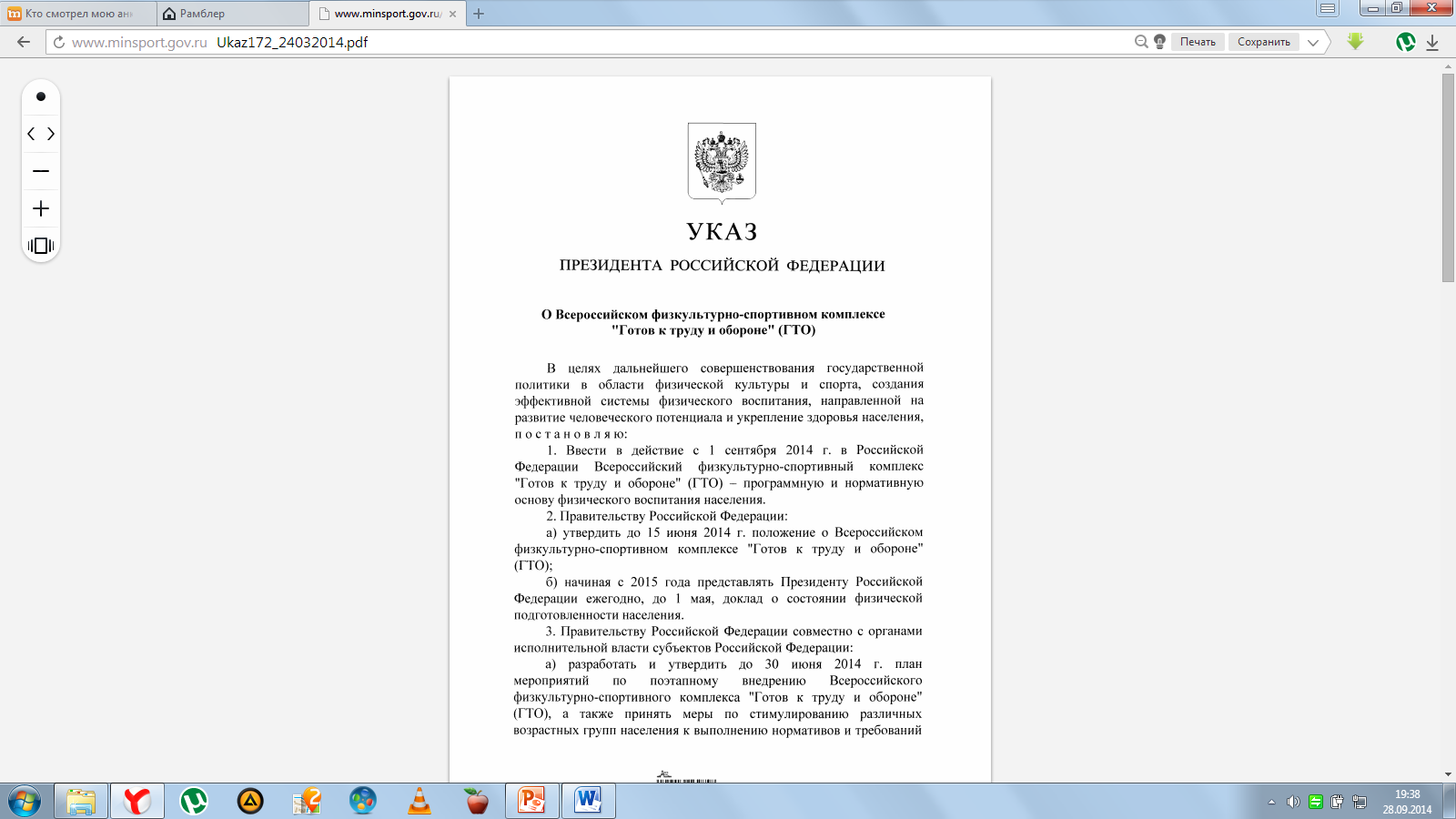 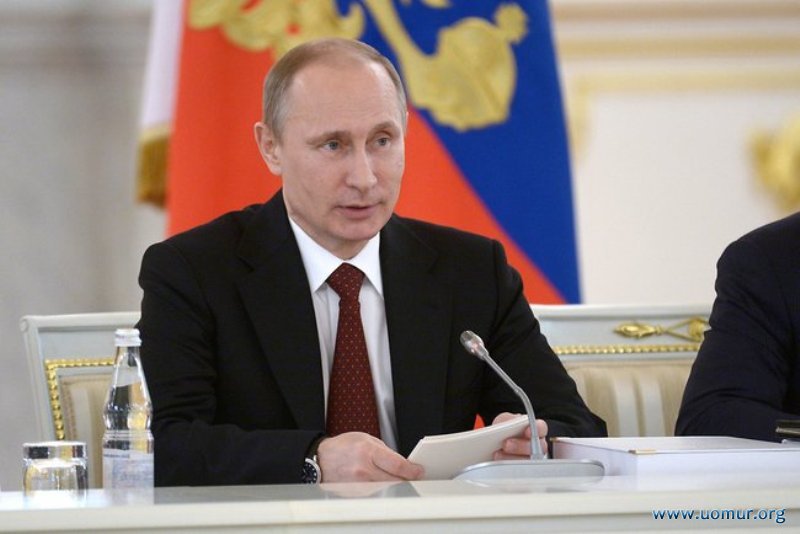 Указ Президента Российской Федерации «О Всероссийском физкультурно-спортивном комплексе «Готов к труду и обороне» (ГТО)» от 04.03.2014 года
Для чего возрождают комплекс ГТО в нашей стране?
Здоровый образ жизни, готовность к защите своей страны, увеличение продолжительности жизни населения
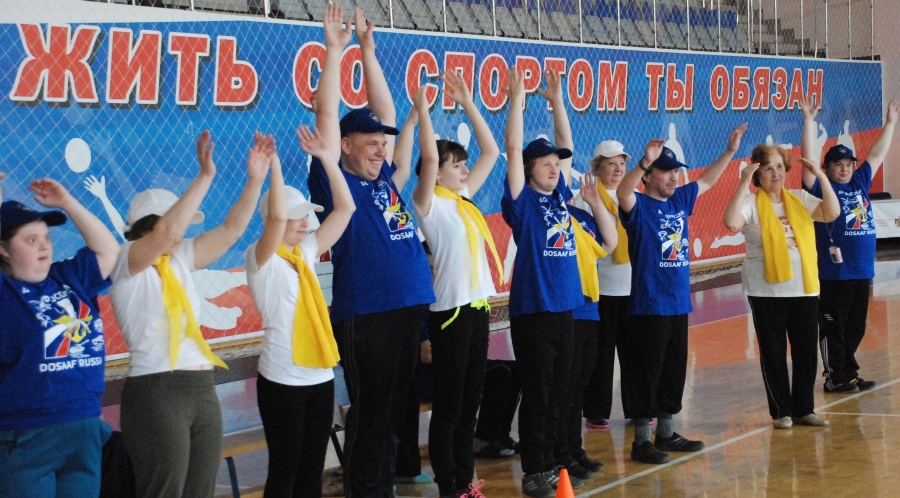 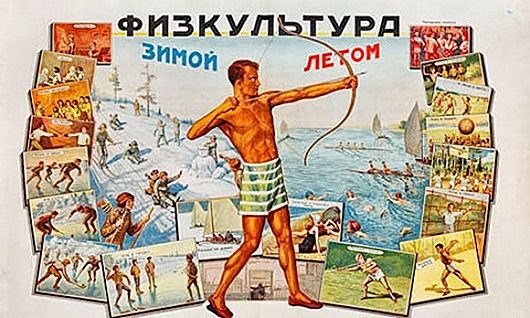 Принципы:- добровольность и доступность  - медицинский контроль- учет местных традиций и особенностей
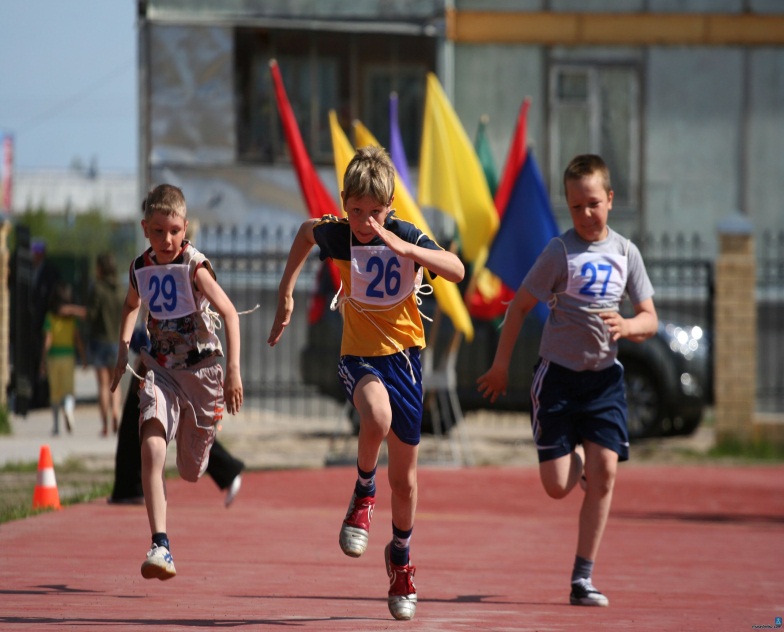 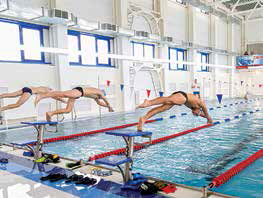 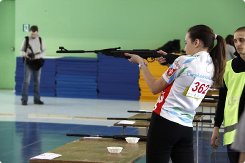 . Содержание комплекса:
нормативы ГТО и спортивных разрядов 
система тестирования
рекомендации по особенностям двигательного режима для различных групп
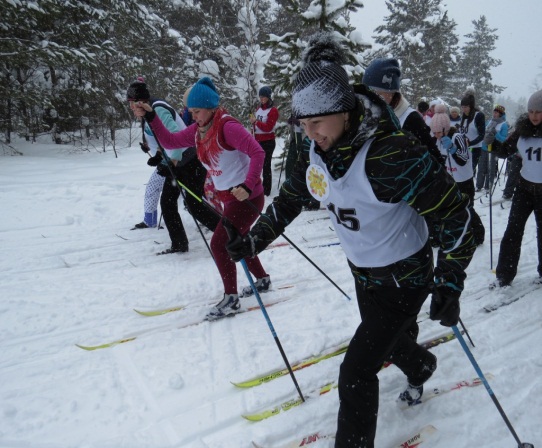 В КОМПЛЕКС ГТО ВКЛЮЧЕНЫ 19 ВИДОВ ИСПЫТАНИЙ(ТЕСТОВ)
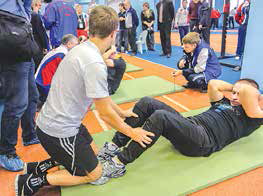 «От значка ГТО – к олимпийской медали!»
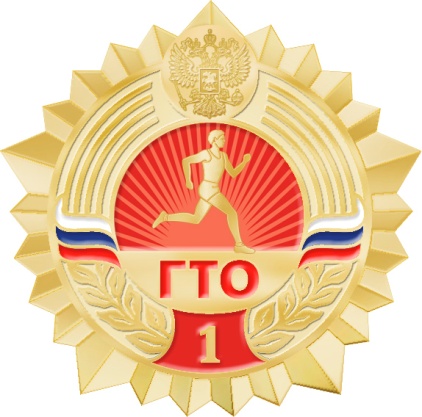 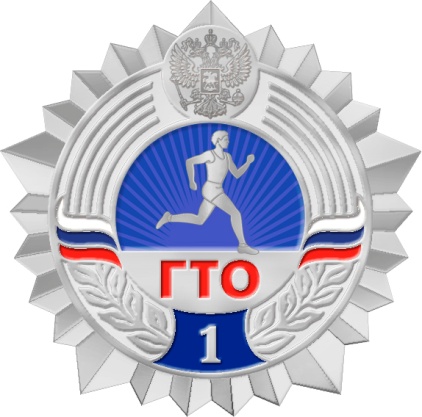 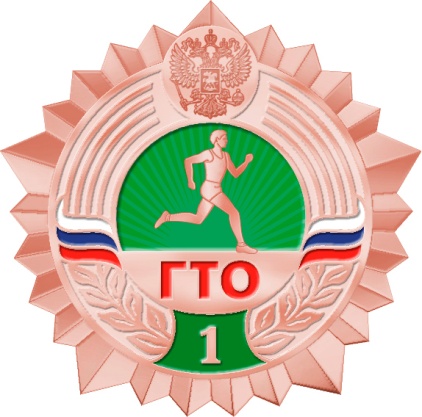 ТОЛЬКО ВПЕРЕД, БУДЬ С НАМИ!
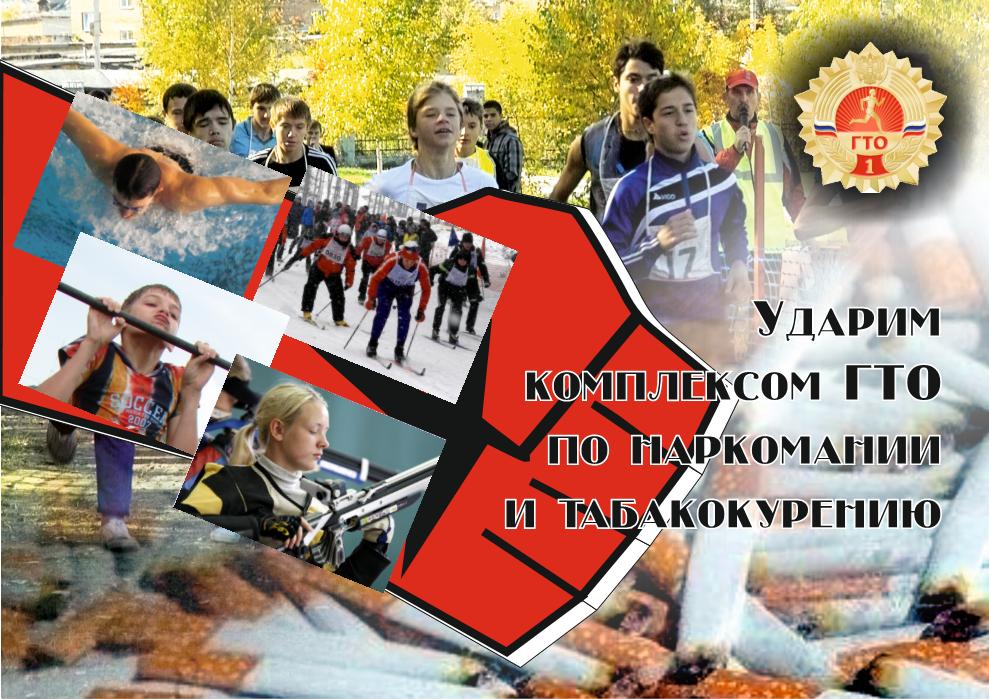 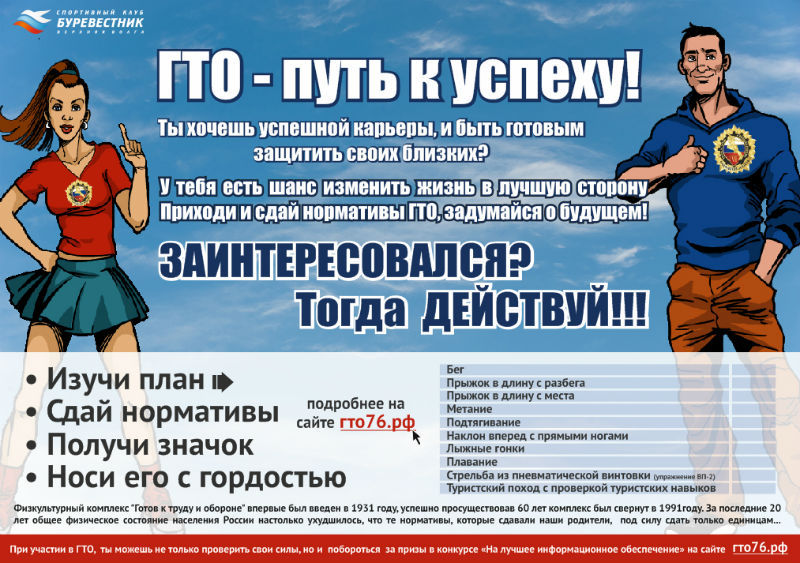 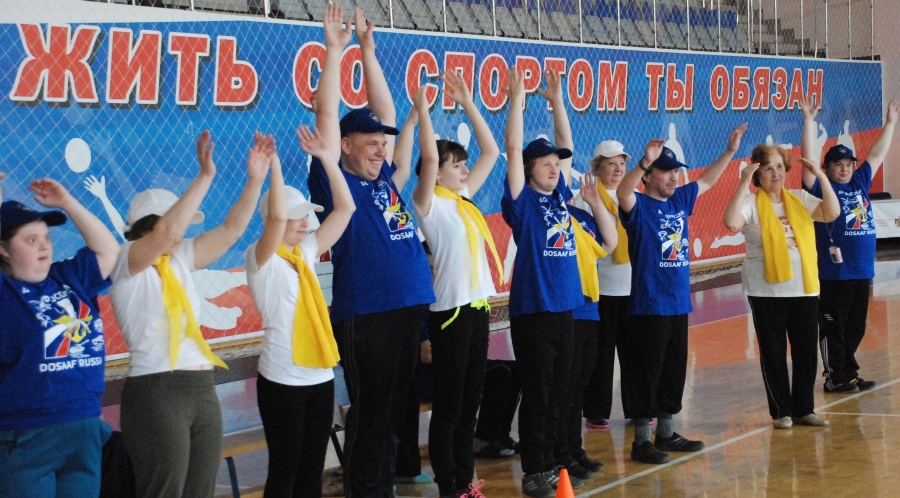 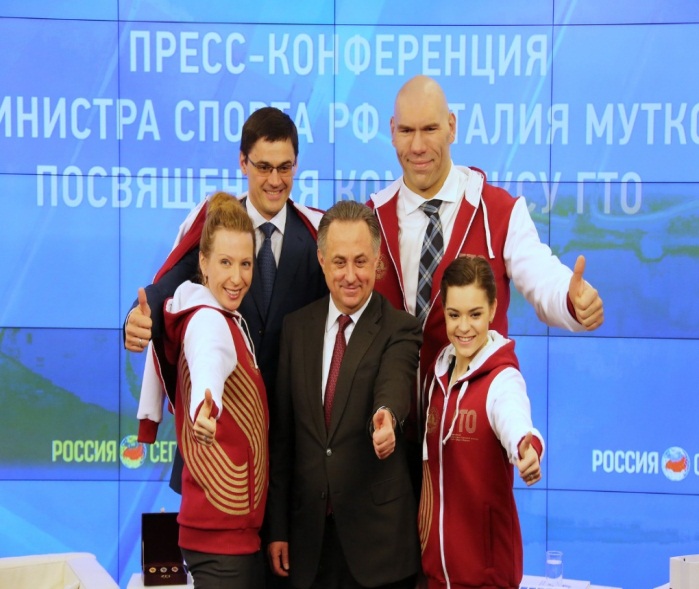